Diaporama Lecture d’image
 Vitrail de la Nouvelle Alliance 
Cathédrale de Bourges XIIIème  siècle
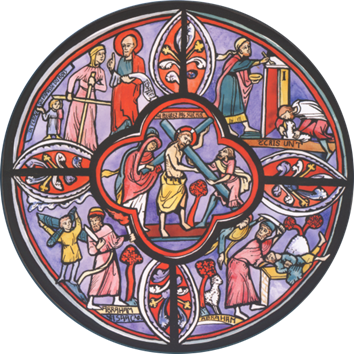 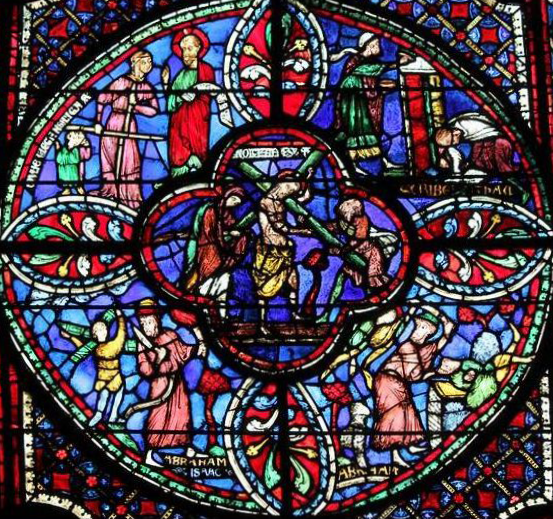 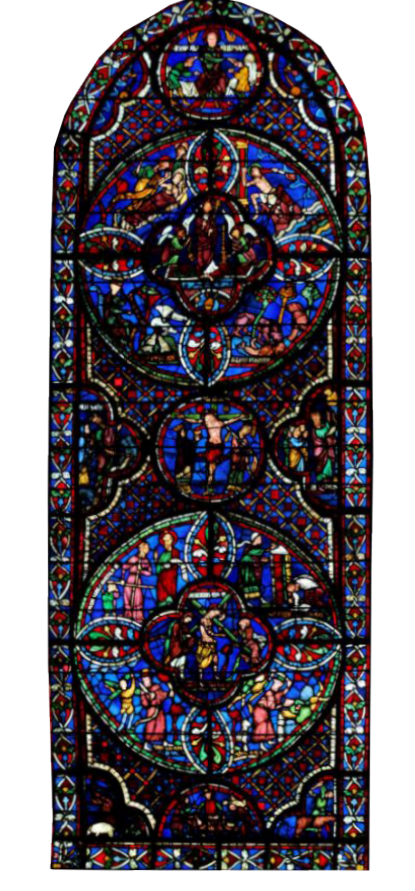 Cette rosace est un des éléments inférieurs du vitrail dit de la nouvelle alliance, 
de la cathédrale Saint-Etienne de Bourges (début du XIIIe siècle).
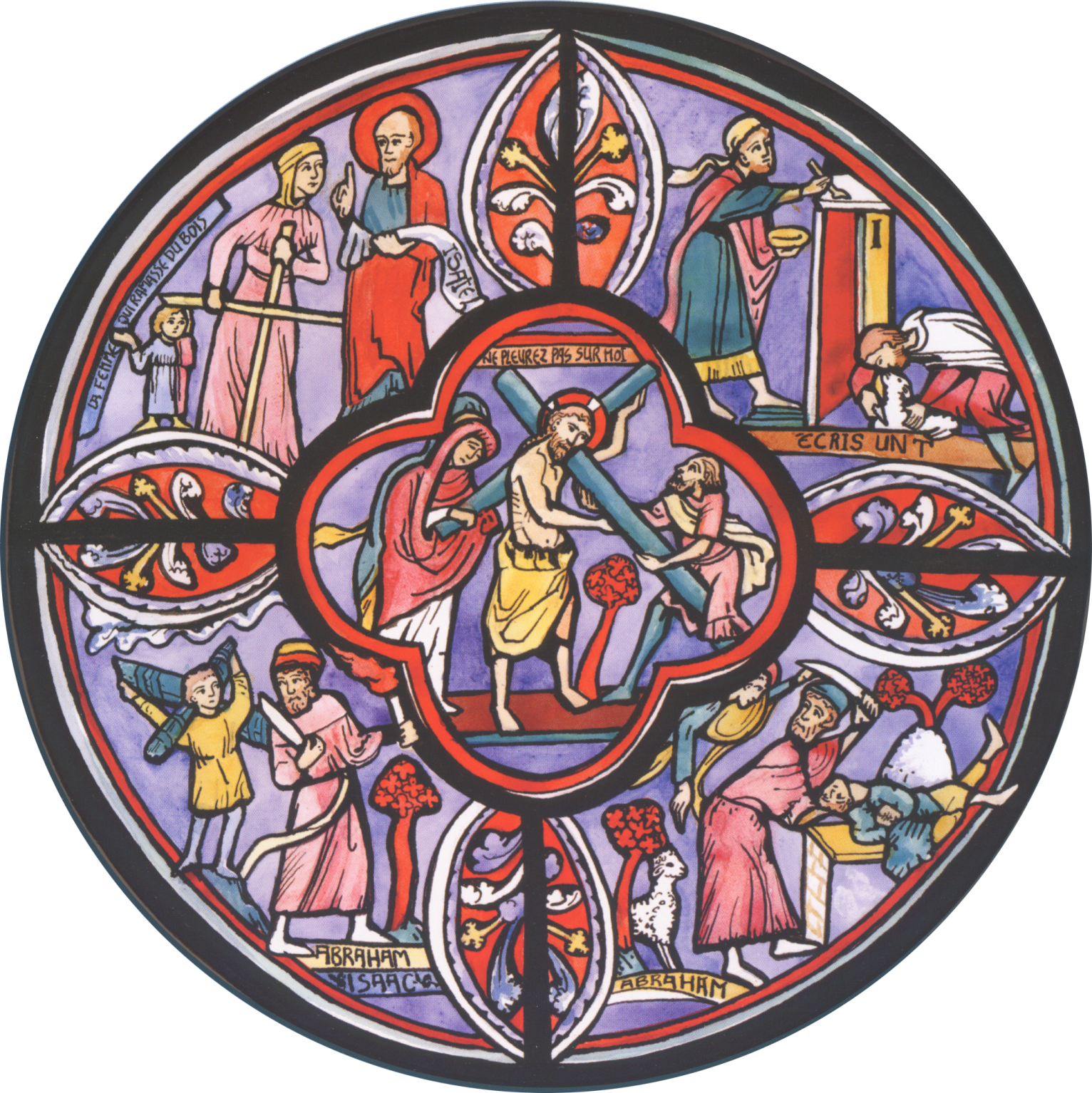 Pascale Roze Huré
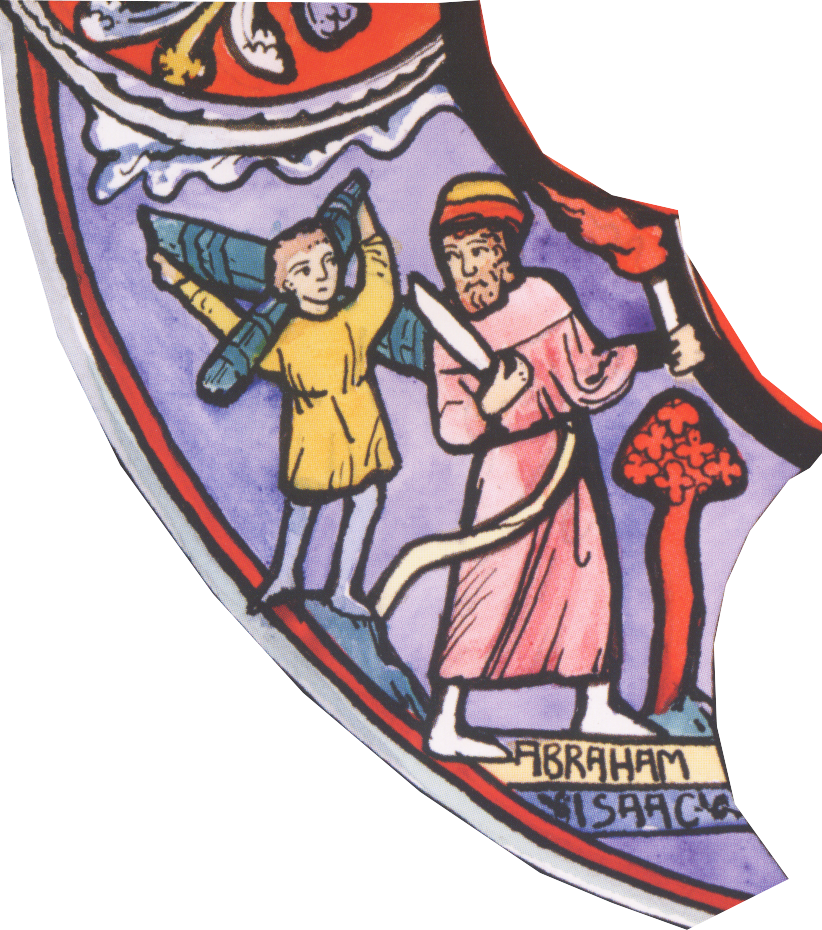 Médaillon en bas à gauche
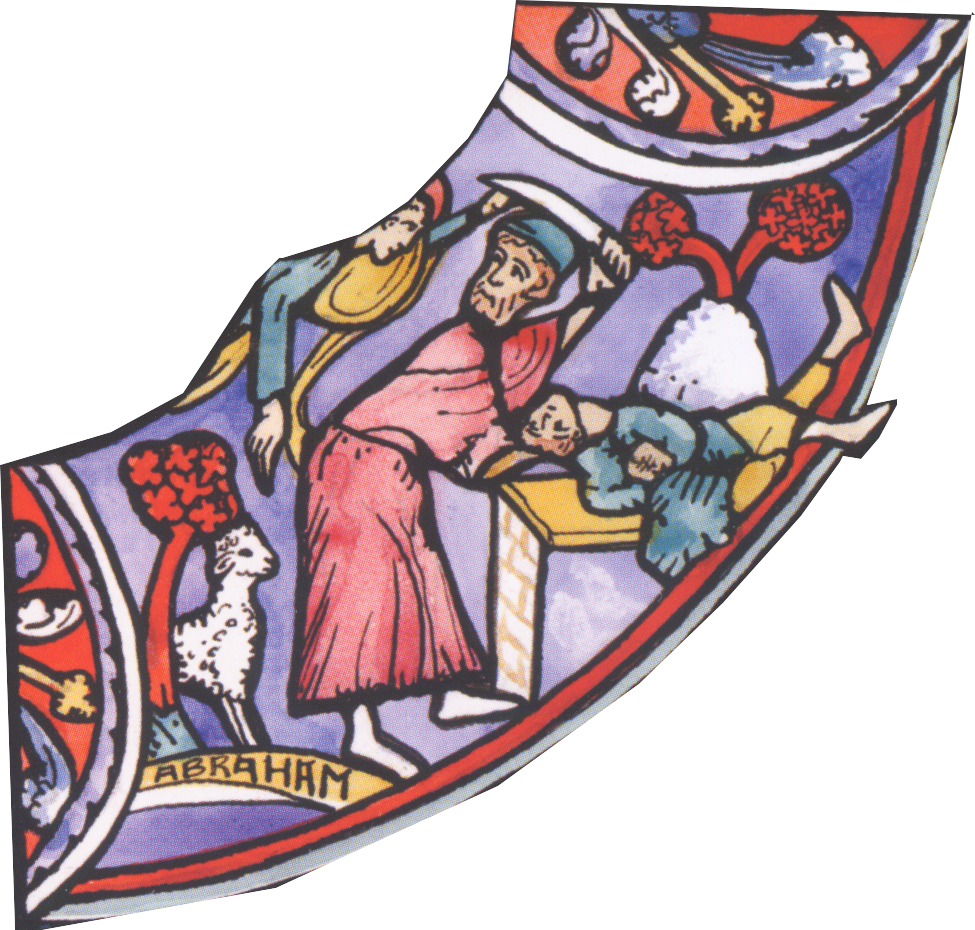 Médaillon en bas à droite
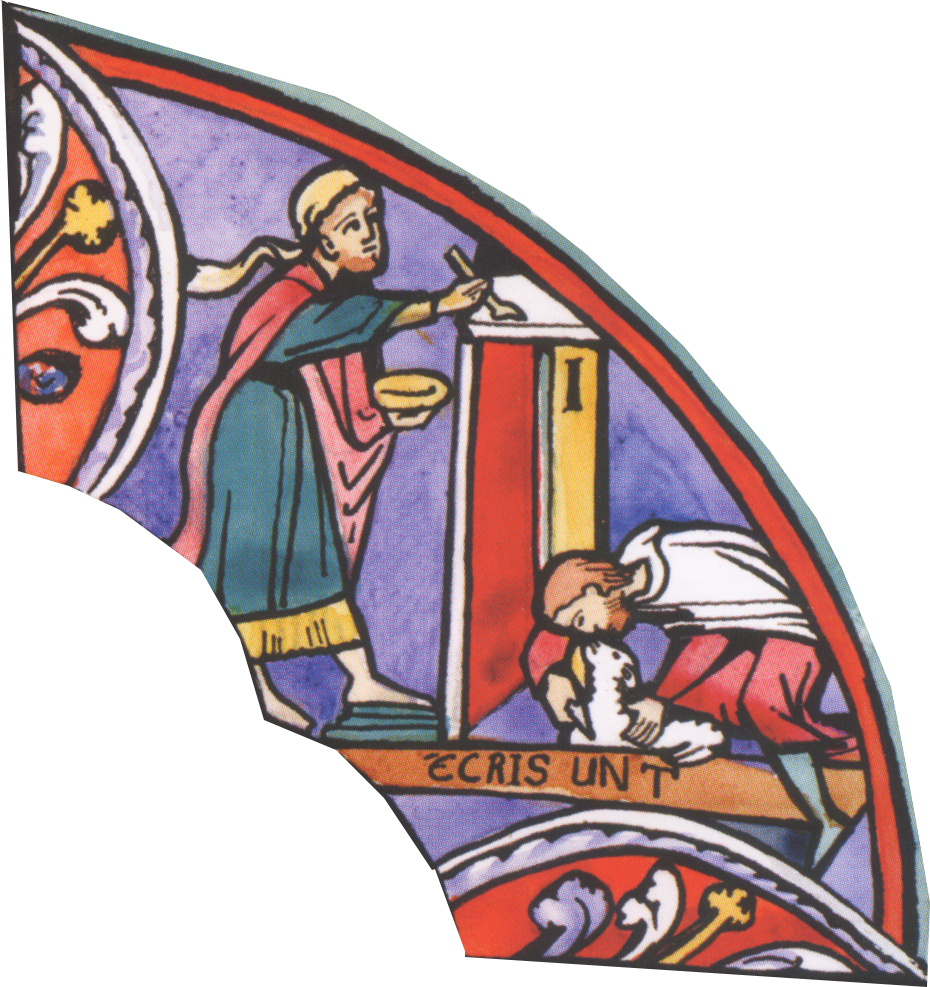 Médaillon en haut à droite
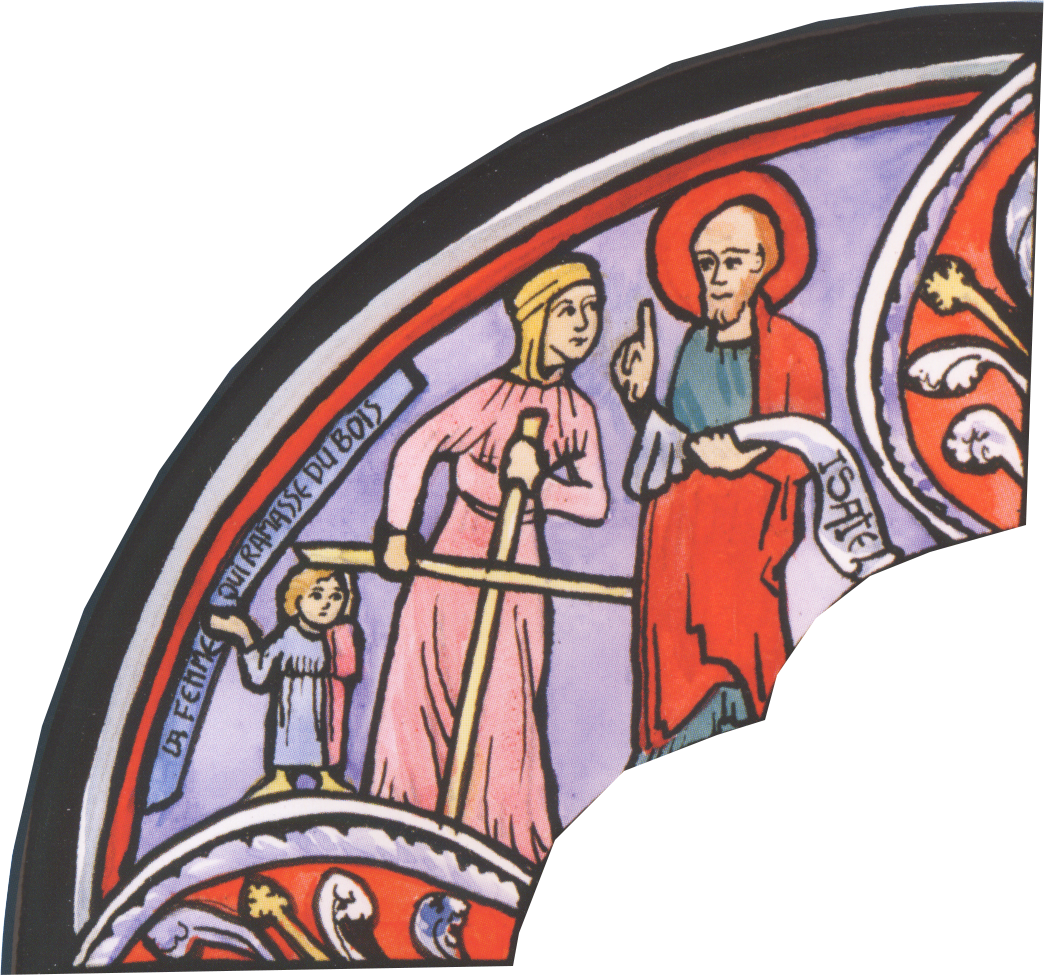 Médaillon en haut à gauche
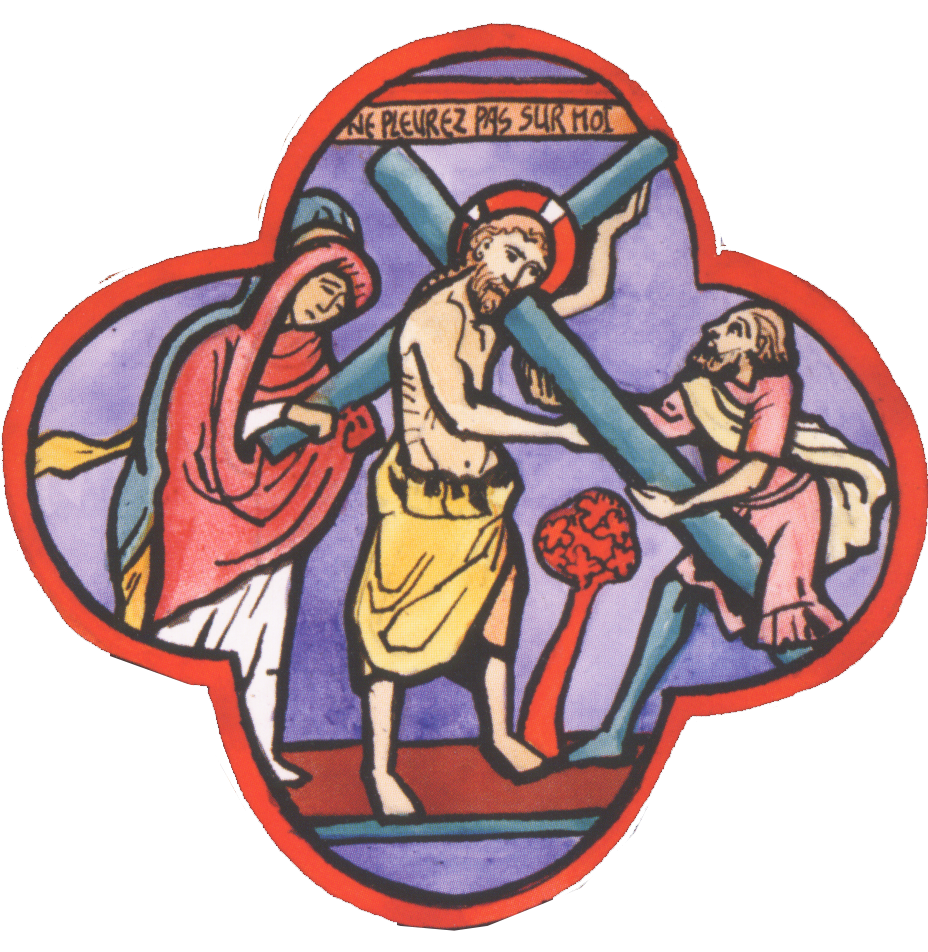 Fleur centrale
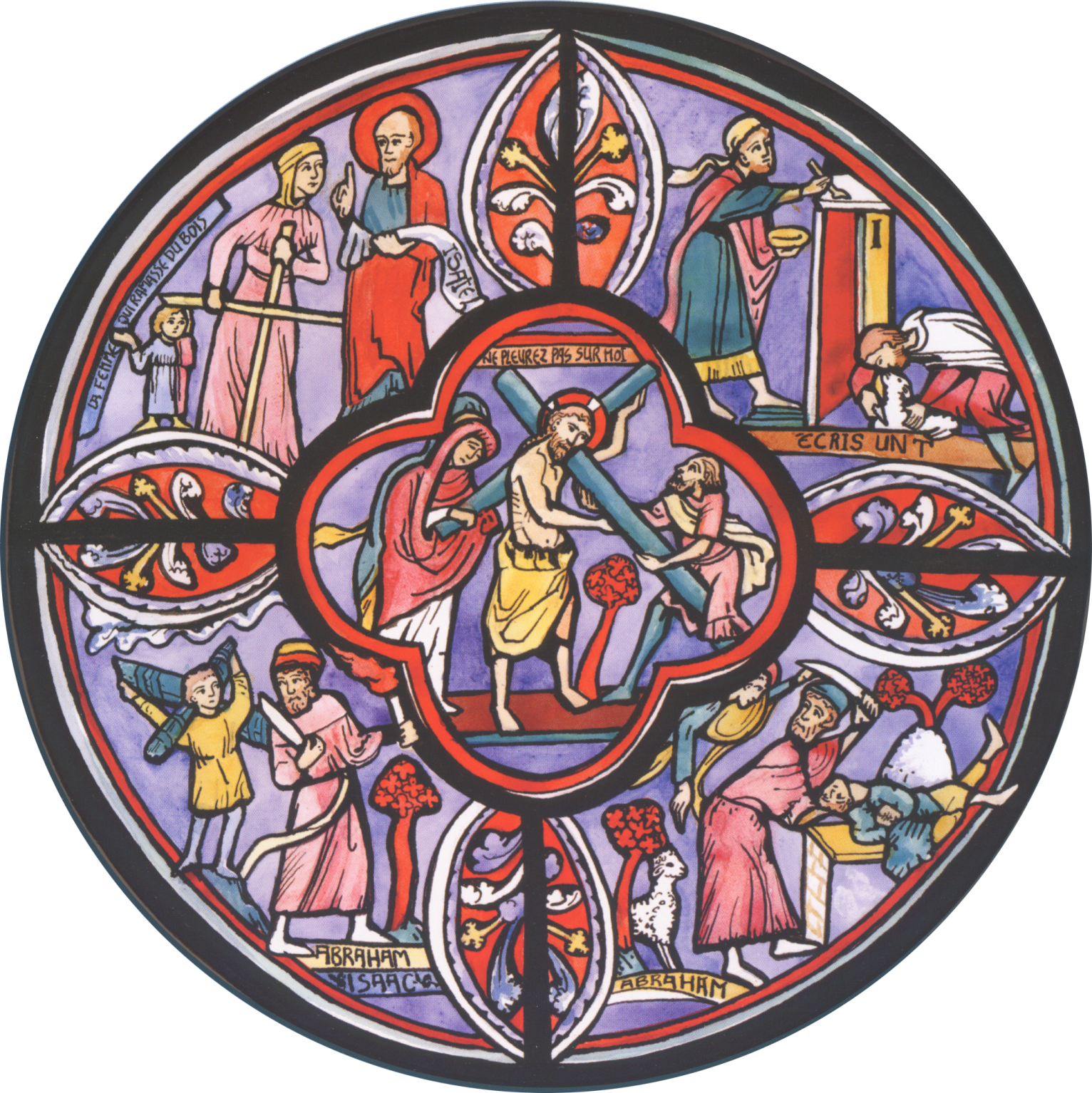 Pascale Roze Huré
Collection Porte Parole Module Donner   
Réalisation Catéchèse Par la Parole
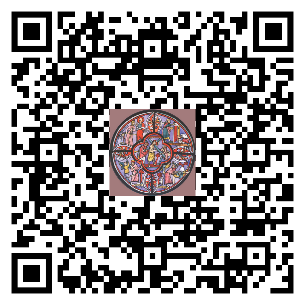 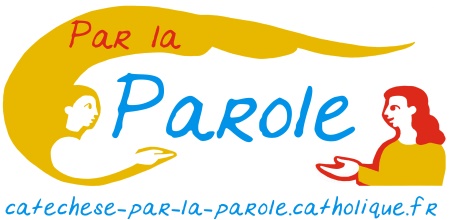 Site  Catéchèse Par la Parole